Directed Graphs:
Victoria Road Problem
1
Directed graph problems
Update: Edge is deleted;              Edge is inserted                 Edge weight is changed
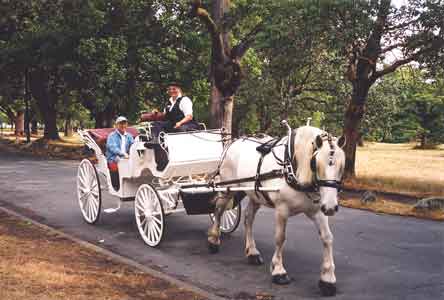 A
F
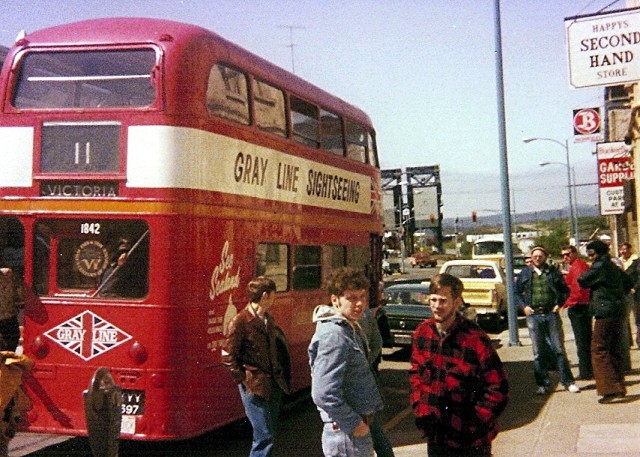 2
Directed graph problems
;
Reachability (transitive closure) Query: Is there a directed path from A to F?
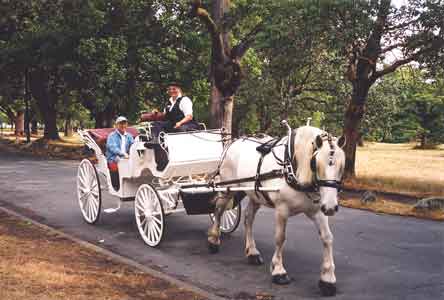 A
F
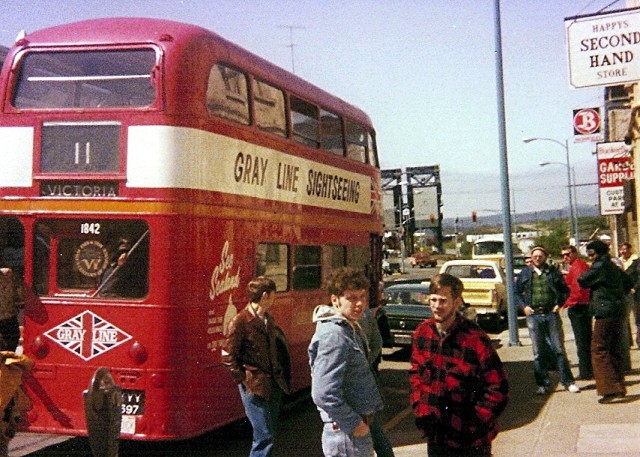 3
Directed graph problems
What is (approx.) distance from A to F? orUpdate: Change edges incident to a single node.
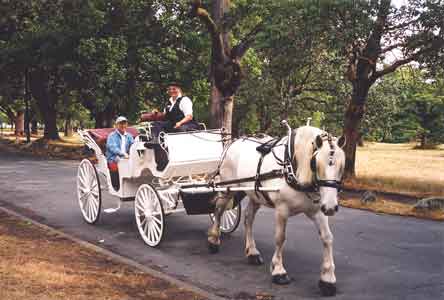 A
F
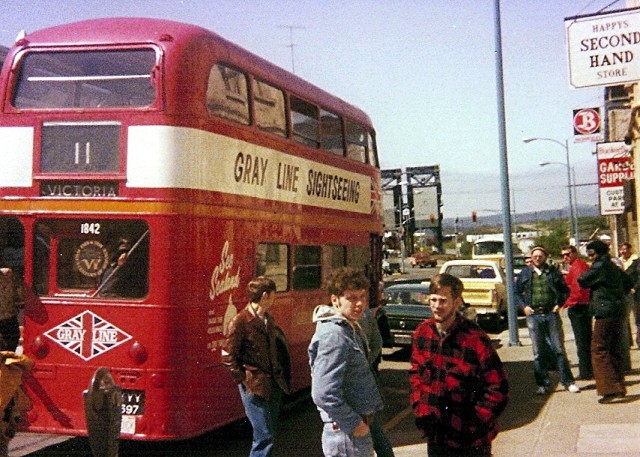 4
1997—Now : many papers
Reachability (transitive closure) Query: Is there a directed path from A to F? All Pairs Shortest PathsQuery: What is (approx.) distance from A to F? orQuery: What is the shortest path from A to F?Update: Change edges incident to a single node.Strongly Connected ComponentsQuery: Are a and b in the same strongly connected component? (Is there a path from a->b and b->a?)
5
GOALS Reachability (transitive closure)  Static cost=O(mn) or fast matrix mult.All Pairs (approx.) Shortest Paths  Static cost = Õ(mn ) Strongly Connected ComponentsStatic cost = O(m)
Decremental/Fully dynamic
 Query/Update time tradeoffs
6
Kinds of results:
 Counting 
Decremental single source search (E-S trees, Italano’s reachability trees)
Random nodes & Stitching
Matrix methods
Strongly Conn.Comps.
Zombies (historical local paths) Not Simple
Hop distances and Shortcut edges
Simplest!
7
COUNTING: Simple monte carlo method for acyclic graph (K, Sagert 1998)
For each pair I, J, keep count of #Paths ( I --> J)
I
C
D
J
Adding (C,D) adds  #Paths(I-->C)*#Paths(D-->J)
Subtracting   “     subtracts       “
8
But exponentially many!, too large a wordsize so....
Pick a Random prime
For each pair I, J, keep count of #Paths ( I --> J)  mod p
I
C
D
J
Adding (C,D) adds  #Paths(I-->C)*#Paths(D-->J)
Subtracting   “     subtracts       “
9
Works with high probability
10
IDEA 2: Using Even-Shiloach Breadthfirst  Trees
B
C
A
D
Recall: O(md) time to maintain deletions only tree to depth d
Idea: DON’T go all the way to depth n
11
12
Ideas 2&3: Use short trees to deal with 
 short paths/random nodes to deal with 
long paths (deletions only)
Henzinger, K (FOCS 1995),  others
13
v1
v2
vn
r1
14
15
From Decremental algorithms to fully dynamic algorithms with large query times
Keep deletions-only data structure for old edges.
Keep track of recently added edges and rebuild single source/sink decremental E-S trees for these.
If there is a query, test  if any of the recently added edges is on a new path that needs to be used. 
Rebuild deletions-only data structure after enough insertions
16
Decremental single source Reachability for acyclic graphs (Italiano(1988)
keep a tree of edges to the nodes
The source can reach and
 for each node u store its pred.
If an edge {v,w} is deleted, then test if w has a 
“hook” to the nodes u can reach. If not, w is not 
Reachable. Check its children. 
If an edge is considered and found not to be a hook,
It is never a hook for that tree. -> total cost is O(mn)
Decremental Reachability for acyclic graphs (Italiano(1988)
v
Randomly chosen v
SCC
Speed up decremental transitive closure  
     by maintaining  Strongly Connected Components 
				 	(Roditty, Zwick 2002)
(then use acyclic method)
Key Idea: As SCC decomposes, random node v  is likely to be in LARGEST comp.
19
Only rebuild In-Out trees for smaller comps.
 Total cost ~ cost of largest tree=O(mn)
20
Only rebuild In-Out trees for smaller comps.
 Total cost ~ cost of largest tree=O(mn)
21
22
Shortest (approx.) paths
State of Art for Query time O(1) 
Fully dynamic APSP in general graphs to  Demetresco Italiano 2003  

Decremental
	directed, unweighted               Baswana,et al
				2002
t
Neg edge wts(Thorup)_
Undirected,unweighted Roditty, Zwick (2004)
(improved 2013 FOS Henzinger,Krinniger, 
 Nanongkal)
Weighted, directed Bernstein 2013 STOC.
25
v1
v2
vn
First idea: Maintain paths up to length n1/2  
Use nodes in S to join short paths together, O(n2.5log n)  (K99)
26
Roditty and Zwick (FOCS 2004)
Decremental (1+ ε) Approximate Shortest Paths  (unweighted, undirected) with
Small query time and Õ(mn) total time
27
28
Using Ideas 3&4:
29
To answer a query what is the approx. distance from (u,v)?
30
Why does this work?
31
E-S Trees with pos integer weighted edges , weight increases (k  1999)
B
C
A
D
Similar to Dijkstra’s shortest path alg
32
Shortcut edges

Maintain h.SSSP for random sample of nodes
Add shortcut edge (a,b) for all a,b in Sample. 
	weighted by dist (a,b)
For each sample node run h.SSSP
For every node v
 	add shortcut edge to each sample node & maintain h. SSSP